Access Programs
Programs
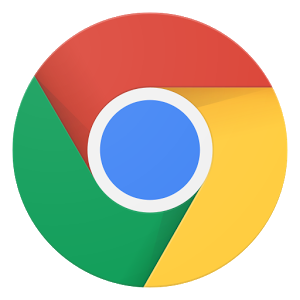 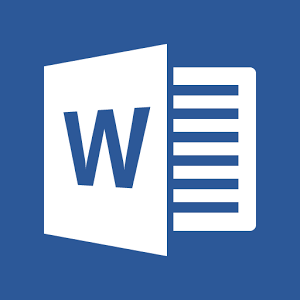 A computer program is a set/list of instructions used to tell the computer what to do
2
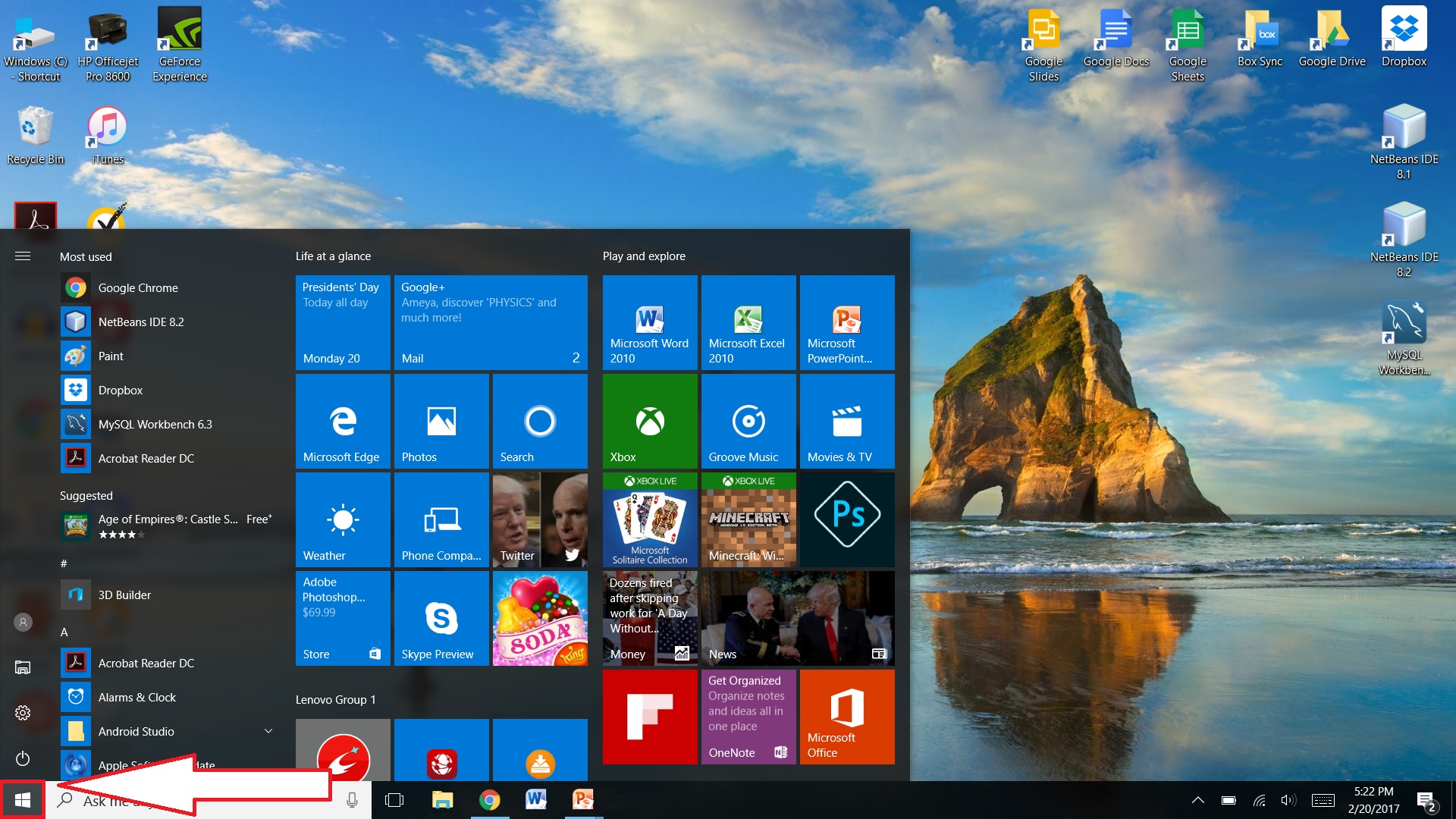 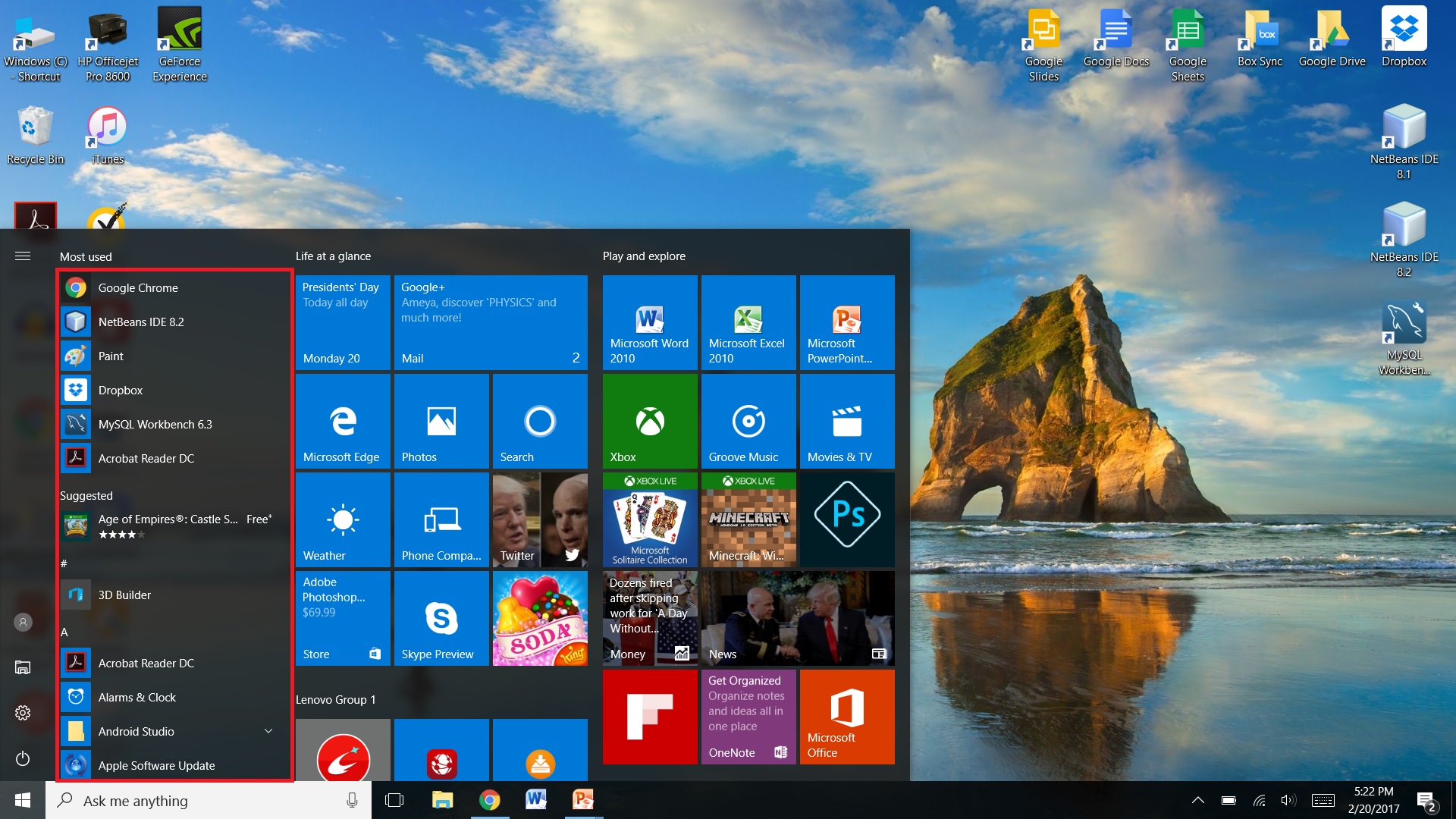 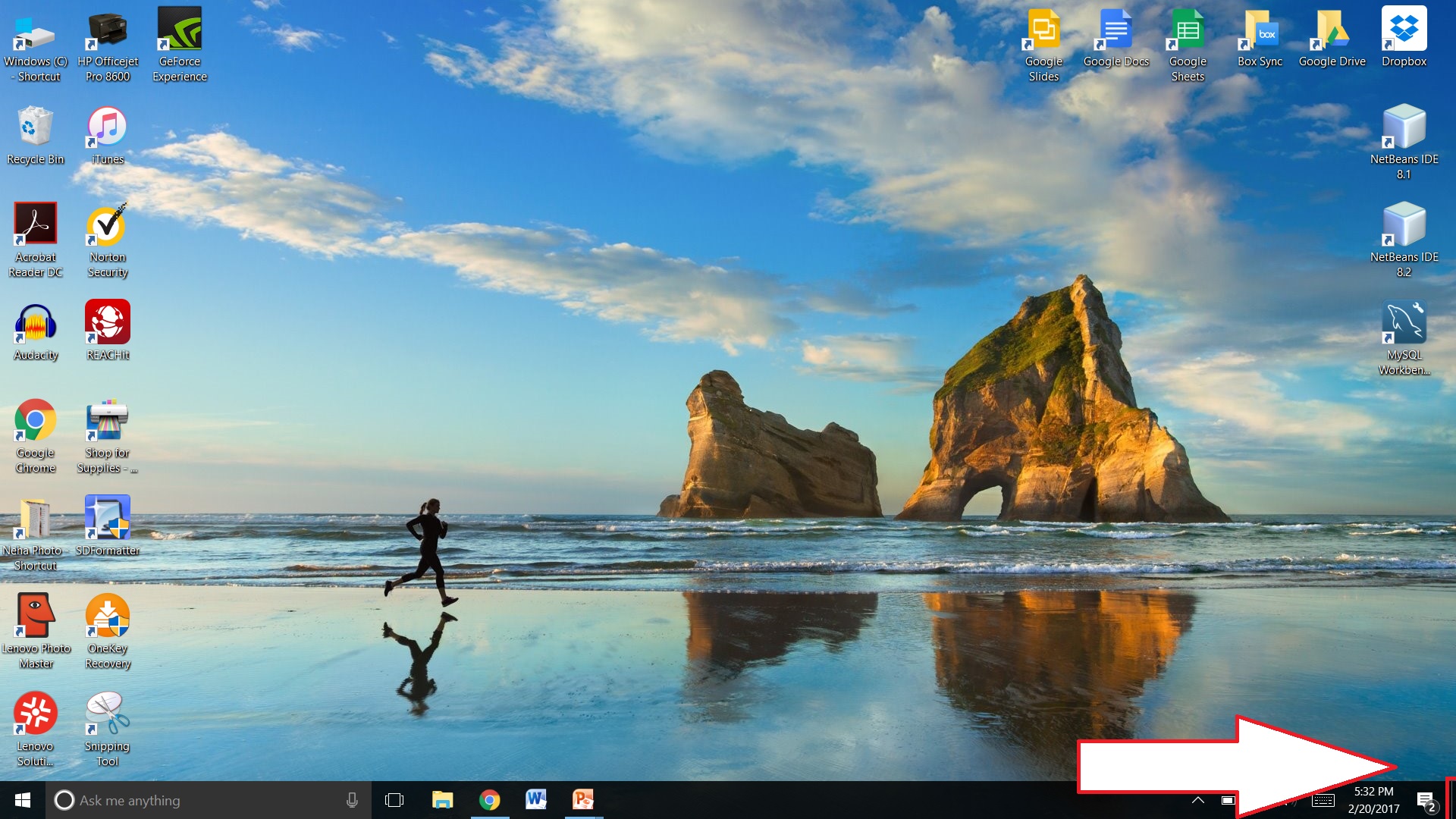 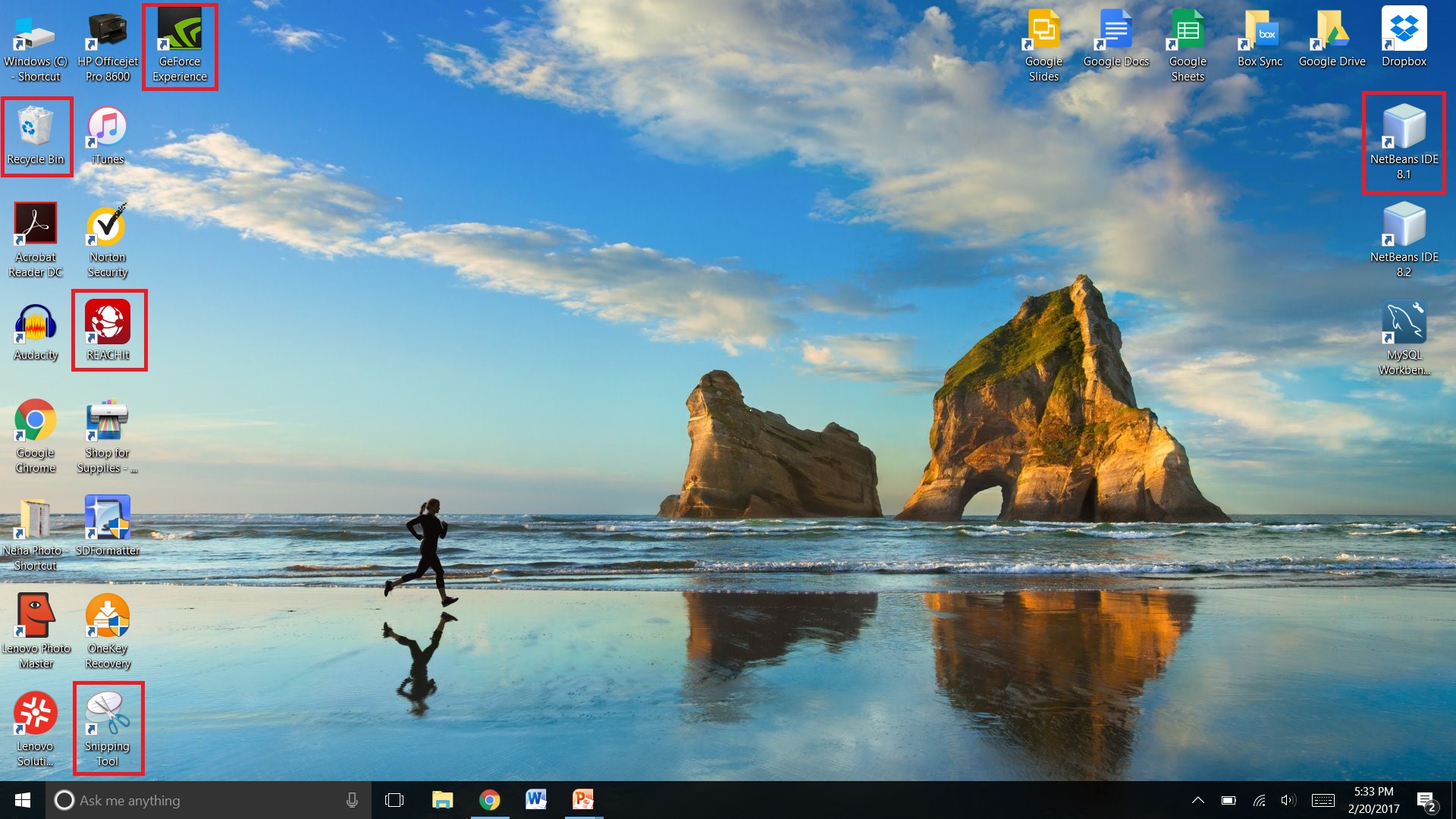 Accessing Programs
All Programs
Press the Windows start icon
All Programs will be in the popup window that appears
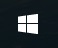 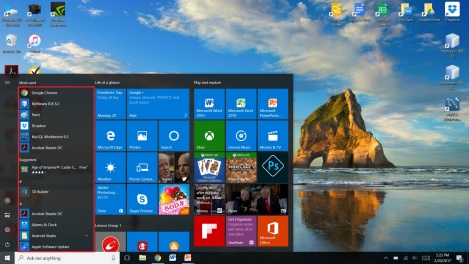 7
Accessing Programs
Desktop Shortcuts
Open your desktop by press the last button on your taskbar 
You can now double-click any shortcut icon to open the program
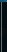 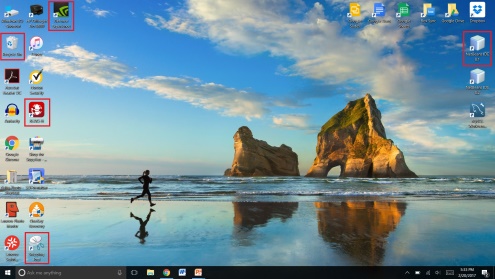 8
Any Questions?
Thank You!